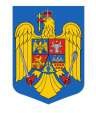 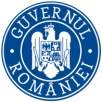 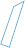 R O M Â N I AMinisterul Afacerilor Interne INSTITUȚIA PREFECTULUI  JUDEȚUL SATU MARE
RAPORT DE ACTIVITATE  
al
 INSTITUȚIEI PREFECTULUI JUDEȚUL SATU MARE 
pe anul 2023
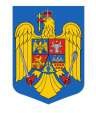 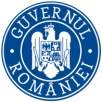 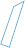 R O M Â N I AMinisterul Afacerilor Interne INSTITUȚIA PREFECTULUI  JUDEȚUL SATU MARE
Legislația de bază

În calitate de reprezentant al Guvernului României în teritoriu, prefectul îşi desfăşoară activitatea în conformitate cu prevederile:
Constituţiei României, 
Ordonanței de Urgență a Guvernului nr.57/2019 privind Codul administrativ, cu modificările şi completările ulterioare și a
Hotărârii de Guvern nr.906 din 22 octombrie 2020 pentru punerea în aplicare a unor prevederi ale Ordonanței de Urgență a Guvernului nr.57/2019 privind Codul administrativ.

Potrivit actelor normative mai sus menţionate, misiunea Instituţiei Prefectului este de a garanta aplicarea şi respectarea legii şi a ordinii publice ca reprezentant al Guvernului pe plan local, prin îndeplinirea atribuţiilor cu privire la: verificarea legalităţii actelor administrative adoptate sau emise de autorităţile administraţiei publice locale, contenciosul administrativ, gestionarea situaţiilor de urgenţă şi a măsurilor de apărare care nu au caracter militar, realizarea politicilor naţionale şi europene în beneficiul comunităţii judeţene.
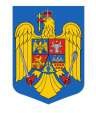 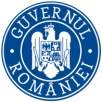 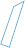 R O M Â N I AMinisterul Afacerilor Interne INSTITUȚIA PREFECTULUI   JUDEȚUL SATU MARE
Obiective strategice pentru anul 2023  

Monitorizarea aplicării unitare și respectarea Constituției, a legilor, a ordonanţelor şi a hotărârilor Guvernului, precum şi a celorlalte acte normative;
Monitorizarea la nivel judeţean a obiectivelor şi măsurilor cuprinse în Programul de Guvernare;
Menţinerea climatului de pace socială şi a unei comunicări permanente cu partenerii de dialog social; 
Colaborare interinstituţională eficientă între autorităţile administraţiei publice şi instituţiile publice organizate la nivelul judeţului Satu Mare pentru un serviciu public de calitate;
Continuarea derulării la nivelul instituţiei a proiectului privind implementarea instrumentelor de management strategic și a sistemului integrat de management al documentelor (DMS);
Continuarea implementării la nivelul instituţiei a măsurilor cuprinse în Strategia pentru Consolidarea Administraţiei Publice prin procese decizionale coerente, resurse umane competente și bine gestionate, un management eficient și transparent al cheltuielilor publice, o structură instituțional-administrativă adecvată, proceduri de funcționare clare, simple și predictibile, precum și o atitudine și cultură organizațională centrate pe promovarea interesului public;
Prevenirea corupţiei în sectorul public prin mecanisme şi strategii eficiente.
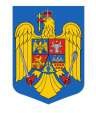 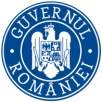 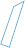 R O M Â N I AMinisterul Afacerilor Interne INSTITUȚIA PREFECTULUI   JUDEȚUL SATU MARE
Managementul resurselor instituționale 
Eficientizare structurală (1)
În plan intrainstituţional s-au realizat următoarele acțiuni:
continuarea implementării proiectului privind gestionarea electronică a documentelor prin actualizarea aplicaţiei, constituirea unei stocări electronice pe termen lung a actelor, dar și gestionarea activităților de audiențe, petiții și a registrului de informații publice pe platforma electronică de management a documentelor; 
instruirea Grupului de Management Strategic de la nivelul Instituției Prefectului Județul Satu Mare privind folosirea aplicației BSC; 
aplicarea instrumentului de autoevaluare instituțională CAF – instruirea a 10 persoane din instituție membre ale Grupului de lucru CAF, aplicarea instrumentului de autoevaluare instituțională CAF prin care s-a realizat  Planul de acțiuni pentru Instituția Prefectului;
s-au aplicat măsuri privind actualizarea și menținerea structurii similare a conținutului informațional al  paginilor de internet ale instituțiilor prefectului (NPI). Site-ul www.sm.prefectura.mai.gov.ro permite îmbunătăţirea procesului de actualizare a informaţiilor disponibile, printr-o structurare logică, coerentă și uniformă a informației de pe site;
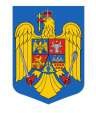 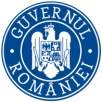 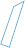 R O M Â N I AMinisterul Afacerilor Interne INSTITUȚIA PREFECTULUI   JUDEȚUL SATU MARE
Eficientizare structurală (2)
utilizarea paginii de social-media a instituției ca  instrument de comunicare și informare eficient. În cursul anului 2023, numărul total de aprecieri a paginii de Facebook a crescut cu 5%, ajungând la sfârșitul anului la 2023 la 10.878, de la 10.335 în luna decembrie 2022
postările zilnice ale  instituției în anul 2023 au ajuns la un impact anual de peste 295.000 persoane, cu o creștere semnificativă față de anul anterior.  Printre cele mai vizualizate postări sunt în continuare cele care au privit evenimentele care marchează sărbătorile naționale, sărbătorile de iarnă, dar si cele privind activitatea instituției precum și informările privind probleme de interes socio-economic din județul Satu Mare
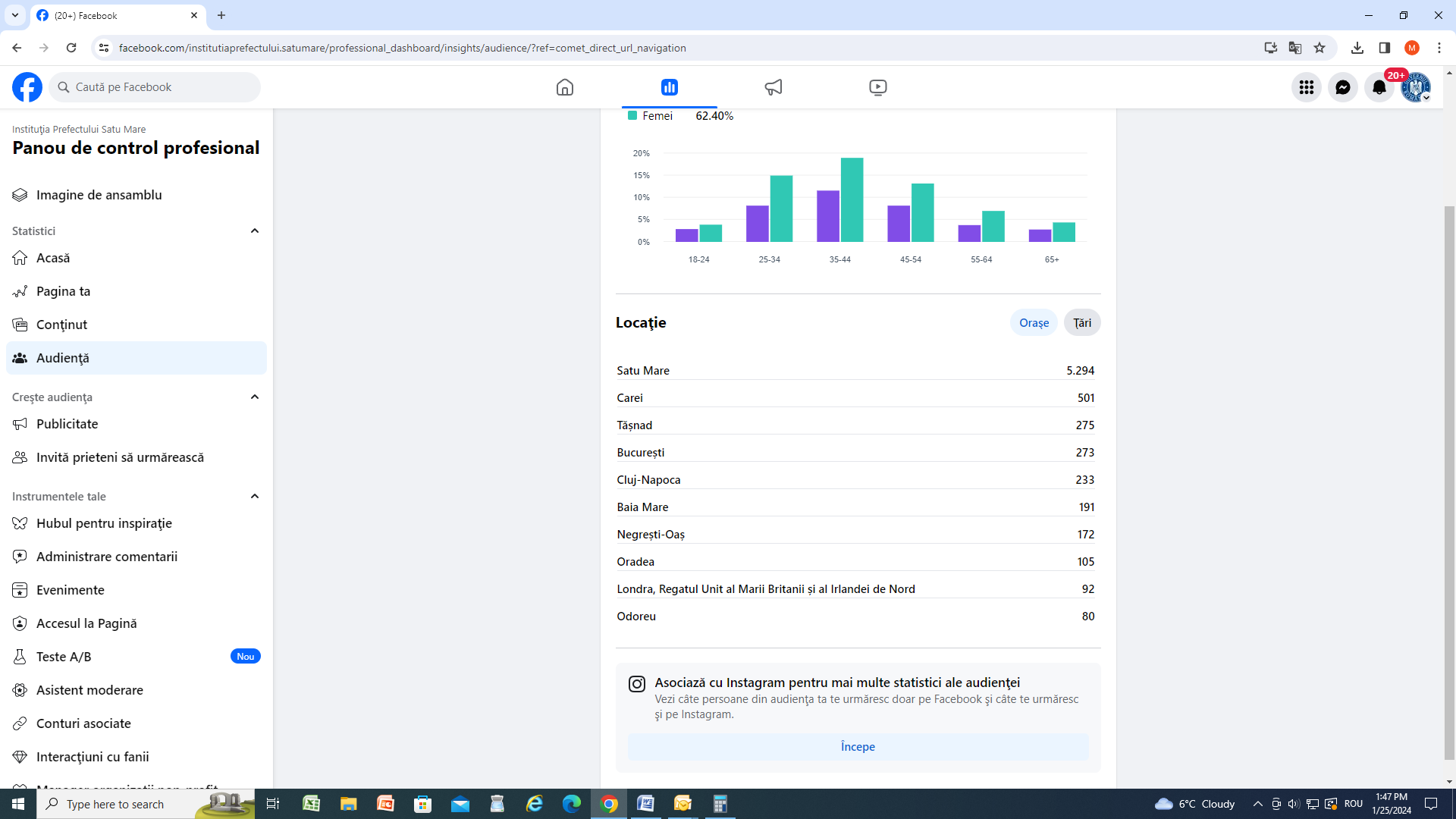 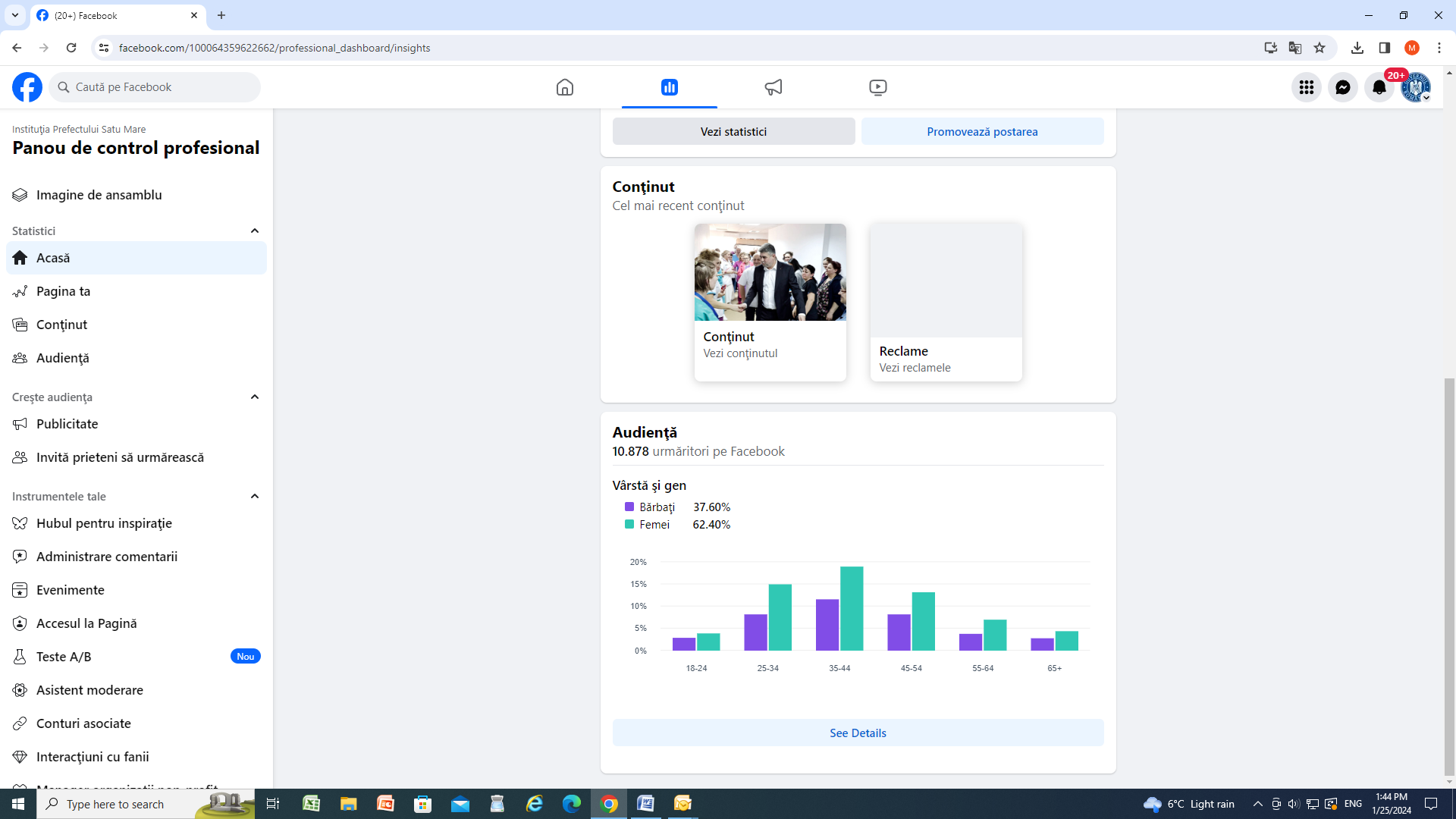 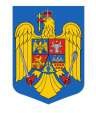 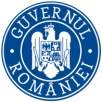 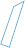 R O M Â N I AMinisterul Afacerilor Interne INSTITUȚIA PREFECTULUI   JUDEȚUL SATU MARE
Gestionarea resurselor umane 

În exercitarea atribuţiilor sale, prefectul coordonează activitatea  subprefecților, a secretarului general și a aparatului de specialitate, care are următoarea structură:

Secretar General,
Cancelaria Prefectului,
Corpul de Control al Prefectului,
Manager Public,
Structura de securitate,
Compartiment informare, relații publice, secretariat, arhivare,
Serviciul Monitorizare Servicii Publice Deconcentrate, Afaceri Europene şi Situaţii de Urgenţă: 
Serviciul Juridic şi Contencios Administrativ,
Serviciul Financiar, Contabilitate, Resurse Umane şi Administrativ,
Serviciul Public Comunitar de Paşapoarte,
Serviciul Public Comunitar Permise de Conducere şi Înmatriculări.

     Structura posturilor în cadrul instituţiei a fost următoarea:

Autoritate Publică 	                – 47;
Ordine Publică şi Siguranţă Naţională      – 33.
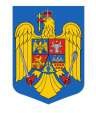 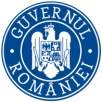 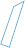 R O M Â N I AMinisterul Afacerilor Interne INSTITUȚIA PREFECTULUI   JUDEȚUL SATU MARE
Gestionarea resurselor umane (2)

În cursul anului 2023 au intervenit următoarele modificări în statul de personal al instituției: 
un funcționar public a exercitat temporar funcția de secretar general (înalt funcționar public),
un funcționar public a exercitat temporar funcția publică de conducere de șef serviciu,
un funcționar public și-a prelungit raportul de serviciu,
unui funcționar public i-a încetat raportul de serviciu prin pensionare,
doi funcționari publici au fost transferați în interesul serviciului în cadrul instituției,
un funcționar public a fost transferat la cerere în cadrul instituției,
trei funcționari publici au fost mutați definitiv din cadrul unui serviciu într-un alt serviciu în cadrul instituției,
două persoane – personal contractual în cadrul cancelariei prefectului au încetat contractul individual de muncă,
în cadrul cancelariei prefectului s-a făcut o numire pe postul vacant – personal contractual.

Compartimentul de resurse umane a emis în anul 2023 peste 70 de adeverinţe de diverse tipuri (vechime, venituri, calitate de salariat, pentru medic, ptr. C.A.S etc.) pentru salariaţii care au solicitat astfel de acte și un număr de 213 ordine ale prefectului, având ca obiect încadrarea personalului, stabilirea de drepturi salariale, măsuri cu caracter de specialitate din cadrul serviciului.
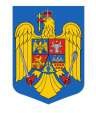 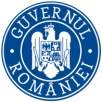 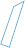 R O M Â N I AMinisterul Afacerilor Interne INSTITUȚIA PREFECTULUI   JUDEȚUL SATU MARE
Utilizarea  resurselor  financiare 

Instituţia Prefectului – Județul Satu Mare este instituţie publică, finanţată integral de la bugetul de stat, prefectul fiind ordonator terţiar de credite, în directă subordonare a ordonatorului principal de credite – Ministerul Afacerilor Interne. 
Bugetul aprobat instituției  pentru anul 2023 a fost de 8.665.000.lei, din care cheltuielile totale efectuate până la 31.12.2023 au fost de 8.542.782,63 lei, după cum urmează :
la cap. 51 „Autorităţi publice” 		- 5.376.233, 24lei 
la cap. 61 „Ordine publică şi siguranţă naţională”     	- 3.166.549,39 lei 

Au fost respectate prevederile legale privind procedurile de angajare, lichidare, ordonanţare şi plată a cheltuielilor, controlul cheltuielilor, contabilizarea şi raportarea lor. Au fost întocmite 429 angajamente bugetare, 963 ordonanţări de plată, 1.533 ordine de plată către Trezorerie.
În baza OUG nr.152/2020 pentru modificarea şi completarea unor acte normative în vederea extinderii categoriilor de plăţi care pot fi efectuate prin intermediul Sistemului naţional electronic de plată online, prin contul deschis la Trezorerie au fost încasate şi virate spre beneficiar, taxe aferente confecţionării şi valorificării plăcilor cu numere de înmatriculare în sumă de 144.419,23 lei.
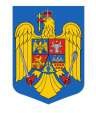 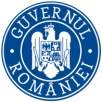 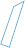 R O M Â N I AMinisterul Afacerilor Interne INSTITUȚIA PREFECTULUI   JUDEȚUL SATU MARE
Activitatea de achiziții publice 

În anul 2023 au fost semnate 27 de contracte și acte adiţionale.
În total pentru anul 2023 au fost în urmărire și puse în aplicare 435 de facturi, contracte, acte adiţionale şi protocoale de colaborare. 
Pe parcursul anului 2023 s-a urmărit asigurarea condiţiilor pentru buna funcţionare a activităţii tuturor compartimentelor, asigurându-se baza materială şi echipamentele necesare desfăşurării activităţii curente, precum şi întreţinerea echipamentelor, dar toate acestea în măsura resurselor financiare disponibile. 


 Asigurarea resurselor logistice, IT și comunicații (1)

Compartimentul administrativ organizează, coordonează şi controlează activităţile specifice desfășurate de personalul destinat exploatării autovehiculelor, precum şi realizarea colaborării cu celelalte compartimente în vederea asigurării condițiilor/materialelor necesare pentru desfășurarea activității curente a instituției.
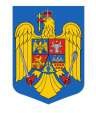 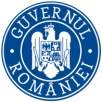 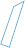 R O M Â N I AMinisterul Afacerilor Interne INSTITUȚIA PREFECTULUI   JUDEȚUL SATU MARE
Asigurarea resurselor logistice, IT și comunicații (2)
Activitatea  compartimentului IT din cadrul Instituției Prefectului - Județul Satu Mare în anul 2023 s-a concretizat în acțiuni care să conducă la asigurarea resurselor logistice în domeniul IT și comunicare. Astfel s-a asigurat: 
 instalarea și configurarea echipamentelor noi achiziționate pentru serviciile instituției;
soluționarea problemelor  tehnice semnalate de  către personalul instituţiei;
întreţinerea infrastructurii interne de comunicaţie, a reţelei de calculatoare a instituției şi a conexiunilor la internet;
instalarea, configurarea, menţinerea activă şi întreţinerea serverelor din dotarea instituției şi a serviciilor administrative care folosesc tehnică de calcul;
asigurarea serviciilor de internet, gestiunea utilizatorilor, a poştei electronice, administrarea şi întreţinerea   site-ului web al Instituției;
actualizarea informaţiilor publicate pe internet, pe baza materialelor furnizate de DGRIP, Serviciul Public Comunitar de Pașapoarte, Serviciul Permise auto și înmatriculări precum şi alte servicii;
asigurarea sprijinului necesar personalului Instituției în vederea utilizării calculatoarelor şi a serviciilor de internet;
asigurarea de consultanţă personalului instituției în vederea utilizării aplicaţiilor informatice.
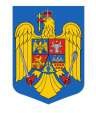 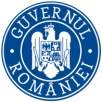 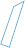 R O M Â N I AMinisterul Afacerilor Interne INSTITUȚIA PREFECTULUI   JUDEȚUL SATU MARE
Realizări în domeniul propriu de  competență
Cancelaria Prefectului
Agenda Prefectului 
Activităţi cotidiene:
asigurarea condiţiilor necesare programului zilnic al prefectului;
organizarea întâlnirilor prefectului cu reprezentanţii locali ai societăţii civile, ai sindicatelor, ai patronatelor şi ai partidelor politice;
întocmirea sintezelor mass-media pentru informarea prefectului;
asigurarea condiţiilor participării sau reprezentării prefectului la diverse manifestări desfăşurate la nivelul judeţului.
Activităţi periodice: 
organizarea şedinţelor de lucru ale prefectului;
organizarea desfăşurării întâlnirilor de analiză şi evaluare a rezultatelor serviciilor publice deconcentrate;
asigurarea condiţiilor necesare participării prefectului la videoconferinţe;
organizarea, la solicitarea prefectului, a conferinţelor de presă, în scopul de a informa opinia publică prin intermediul mass-media despre acţiunile prefectului;
organizarea întâlnirilor prilejuite de vizite ale unor personalități locale sau naționale.
       Cancelaria Prefectului a gestionat în perioada 01.01.2023 – 31.12.2023 un număr de 12.584 documente, din care: 1.356 documente elaborate/rezolvate la nivelul structurii. Prin Poşta Specială au fost primite un număr de 355 documente şi au fost expediate un număr de 297 documente.
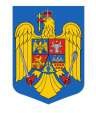 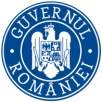 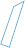 R O M Â N I AMinisterul Afacerilor Interne INSTITUȚIA PREFECTULUI   JUDEȚUL SATU MARE
Agenda Prefectului (2) 

Cancelaria Prefectului a asigurat pregătirea materialelor de informare în vederea participării prefectului şi a subprefecților la o serie de manifestări, respectiv:	
manifestările dedicate zilelor naționale/internaționale organizate în Județul Satu Mare:  Manifestări dedicate zilei Culturii Naționale, zilei de 24 Ianuarie – Ziua Unirii, Ziua Eroilor; Ziua Drapelului Naţional al României;  Ziua Independenței de Stat a Romaniei; Ziua Imnului Național al României; Ziua Armatei Române 25 Octombrie; Ziua Naţională a României; Ziua Victoriei Revolutiei Române din Decembrie 1989.
evenimente organizate de alte instituții; - bilanțuri ale structurile M.A.I., diverse ședințe de lucru;
comemorarea victimelor inundaţiilor din 14 mai 1970;
Ziua Instituției Prefectului - în perioada 31.03-03.04.2023;
“Sâmbra Oilor” – ediția a 65-a desfășurată pe Dealul de la Huta Certeze;
întâlniri pe diverse teme: SC Electrolux Romania SA – întâlnire de lucru privind concedierile anunțate; întâlniri de lucru cu reprezentanții Asociațiilor Grupurilor de Acțiune Locală, DSVSA, Poliția Animalelor, Garda de Mediu, APM din județul  Satu Mare și Consiliul Județean Satu Mare  pe tema gestionării câinilor fără stăpân din județ; participare la ceremonia de înmânare a titlului de Cetățean de Onoare al Careiului arbitrului FIFA, Kovacs Istvan şi de înmânare a titlurilor PRO URBE fostului grădinar șef și director al DSPL Carei, Adorján Csaba, respectiv directorului Direcției de Cultură Carei, Bogdan Georgescu; participare  la sărbătoarea SAMUSLACT, cooperativa agricolă ce a sărbătorit zece ani de la înființare etc.).
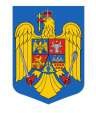 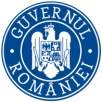 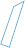 R O M Â N I AMinisterul Afacerilor Interne INSTITUȚIA PREFECTULUI   JUDEȚUL SATU MARE
Comunicate de presă, alocuțiuni

Comunicate de presă (Imagine şi Relaţia cu Mass–Media): O percepţie corectă a opiniei publice asupra activităţii desfăşurate de Instituţia Prefectului în cursul anului nu se putea realiza fără o relaţie eficientă, transparentă şi echidistantă cu mass-media locală, dar şi centrală, bazată pe principiile care guvernează activitatea de comunicare şi relaţii publice.  
Principalele modalități de comunicare cu mass-media au fost sub forma informărilor  și comunicatelor de presă, peste 200 la număr, transmise atât presei scrise cât şi celei audio - vizuale şi online, privind acţiunile derulate de către prefect, subprefecți, sau aparatul de specialitate din cadrul Instituţiei Prefectului. 
A fost asigurată actualizarea şi completarea permanentă a datelor şi informaţiilor postate pe pagina oficială a reţelei de socializare Facebook unde s-au postat zilnic evenimentele derulate, utilizând-o ca pe un instrument actual şi modern de diseminare a informaţiei. De asemenea, aceasta a fost şi o metodă de măsurare a încrederii populaţiei în activităţile desfăşurate de instituţie. 
Prefectul și Subprefecții Judeţului Satu Mare au răspuns afirmativ la solicitarea de interviuri făcute de către posturile locale şi naţionale de televiziune, pe parcusul anului având 77 intervenții televizate. 
Alocuțiuni: În perioada 01.01.2023 – 31.12.2023, prefectul, în calitate de reprezentant al Guvernului în teritoriu, a transmis mesajele oficiale ale primului-ministru şi ale ministrului Afacerilor Interne.
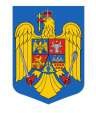 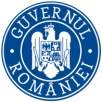 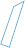 R O M Â N I AMinisterul Afacerilor Interne INSTITUȚIA PREFECTULUI   JUDEȚUL SATU MARE
Corpul de Control al Prefectului
În anul 2023 au fost constituite 3 (trei) comisii mixte de control după cum urmează :
Ordinul Prefectului nr. 27 din 14.02.2023  au fost efectuate de către Corpului de Control o serie de verificări care au vizat activitatea conducerii (primari şi secretari) unor unităţi administrativ teritoriale de pe raza judeţului Satu Mare fiind întocmite 6(șase) note de constatare care cuprind deficienţele constatate şi măsurile de remediere ale acestora.
Au fost înregistrate şi s-au desfăşurat activităţi în soluţionarea celor 53 petiţii, sesizări sau memorii, venite direct de la cetăţeni, dar şi de la reprezentanți ai autorităţilor publice locale. 
În cursul anului 2023 activități diverse: 
- verificarea la solicitarea angajaților Casei de tip familial “Teodora” din localitatea Noroieni cu privire la modul de întocmire a unui raport de control din partea DGASPC Satu Mare cu privire la managementul defectuos al conducerii casei. Au fost clarificate și lămurite toate aspectele semnalate.
- o sesizare din partea unui funcționar public cu privire la activitatea și acțiunile unui secretar general al unei unități administrativ teritoriale. În urma verificării s-a înaintat către Parchetul de pe lângă Tribunalul Satu Mare raportul întocmit, în vederea verificării existenței sau inexistenței elementelor constitutive ale vreunei infracțiuni.
- acțiune de verificare la solicitarea unui avocat privind modul de întocmire și aprobare de către UAT Satu Mare a unui PUZ pentru o clădire cu unități locative unifamiliale. În urma verificărilor s-a solicitat ajutorul Inspectoratului Județean în Construcții Satu Mare.
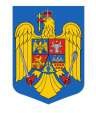 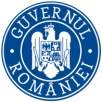 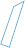 R O M Â N I AMinisterul Afacerilor Interne INSTITUȚIA PREFECTULUI   JUDEȚUL SATU MARE
Controlul legalității, al aplicării actelor normative și contencios administrativ

      Activitatea de verificare a legalității actelor și a modului de aplicare a actelor normative în acțiuni planificate
În cursul anului 2023 autorităţile administraţiei publice locale și județene, primari, consilii locale, președintele consiliului județean și consiliul județean au emis și adoptat un număr de 28.831 dispoziţii şi hotărâri, din care 23.807  au fost supuse verificării legalității.

Pentru un număr de 167 acte s-a întocmit procedura prealabilă, respectiv  un număr 51 de acte au fost atacate în Contencios administrativ. Prin procedurile prealabile întocmite pentru actele administrative adoptate sau emise, considerate nelegale, s-a recomandat revocarea, modificarea sau completarea acestora. În situațiile în care nu s-a dat curs procedurilor prealabile, au fost formulate acţiuni în contencios administrativ.

Au fost verificate în anul 2023 un număr de:
Hotărâri ale consiliilor locale (HCL) – 4.373 şi ale Consiliului Județean (HCJ) – 155;
Dispoziții ale primarilor  de municipii, orașe, comune – 18.833;
Dispoziții ale președintelui Consiliului județean  -  446.
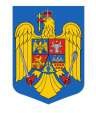 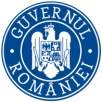 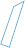 R O M Â N I AMinisterul Afacerilor Interne INSTITUȚIA PREFECTULUI   JUDEȚUL SATU MARE
Îndrumarea, controlul și instruirea autorităților/secretarilor unităților administrativ-teritoriale 

Activitatea de îndrumare s-a desfășurat și la sediul Instituției Prefectului de către secretarul general / șeful serviciului juridic/consilierul juridic care are arondată unitatea administrativ-teritorială după cum urmează:

instruirea primarilor şi a secretarilor în calitatea lor de preşedinţi şi secretari ai comisiilor locale pentru aplicarea legilor fondului funciar, dar și a unor membrii (cum ar fi, specialistul topograf) din cadrul acestor comisii locale, pentru a găsi soluții la problemele cu care se confruntă;
îndrumarea reprezentantului autorității administrației publice locale pe diferite aspecte (însușirea unui bun imobil în domeniul public/privat al UAT-lui, urbanism etc.) ce țin de atribuțiile ce le revin potrivit legislației în vigoare.
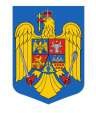 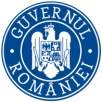 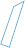 R O M Â N I AMinisterul Afacerilor Interne INSTITUȚIA PREFECTULUI   JUDEȚUL SATU MARE
Reprezentarea Instituției Prefectului la instanțele de judecată 
	În cursul anului 2023 au fost înregistrate un număr de 206 cauze pe rolul instanţelor de judecată, din care 181 au ca obiect legile fondului funciar și 25 au avut ca obiect contenciosul administrativ.
Activitatea de emitere a ordinelor cu caracter individual și/sau normativ
	În anul 2023 prefectul Judeţului Satu Mare a emis un număr de 412 ordine:                           
3 cu caracter normativ, 409 cu caracter individual;
Activitatea desfășurată de Comisia de Disciplină (pentru secretarii de UAT)
	Comisia de disciplină pentru secretarii de UAT cu privire la analizarea şi propunerea modului de soluţionare a sesizării privitoare la faptele secretarilor unităţilor administrativ-teritoriale sesizate ca abateri disciplinare la nivelul judeţului nu a primit sesizări în 2023.
Activitatea desfășurată de Comisia Județeană de Atribuire de Denumiri
	Comisia judeţeană de atribuire de denumiri a înregistrat în anul 2022 un număr de 6 cereri privind atribuirea de denumiri. Urmare a acestor solicitări au avut loc un număr de 6 întâlniri și au fost emise un număr de 2 avize favorabile adoptate prin hotărâri de comisie, iar 3 documentații au fost restituite (nu era nevoie de avizul Comisiei județene de atribuire de denumiri), o documentație a rămas pentru dezbatere în 2024. Avizele au fost acordate pentru atribuire și schimbare denumiri de străzi.
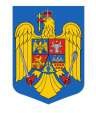 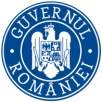 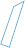 R O M Â N I AMinisterul Afacerilor Interne INSTITUȚIA PREFECTULUI   JUDEȚUL SATU MARE
Urmărirea aplicării actelor normative cu caracter reparatoriu
Aplicarea legilor fondului funciar
	Pentru aplicarea legilor fondului funciar în anul 2023 în cadrul celor 4 ședințe au fost adoptate/emise/ soluționate după cum urmează:
hotărâri ale Comisiei de fond funciar 	–  259
ordine de proprietate emise de prefect 	–    83
titluri de proprietate emise 		–  992
petiții soluționate 			–  107
Aplicarea Legii nr. 10/2001 privind regimul juridic al unor imobile preluate în mod abuziv în perioada 6 martie 1945 – 22 decembrie 1989
        În anul 2023 la nivelul instituţiei prefectului din cele 6 dosare înregistrate, soluţionate prin dispoziţiile primarilor, 
 1  a fost comunicat Autorităţii Naţionale pentru Restituirea Proprietăţilor cu avizul de legalitate, 
 Notificările centralizate la nivelul județului Satu Mare pentru anul 2023 se prezintă astfel: - total pe județ -3.998, din care respinse - 915, nesoluționate - 163, direcționate - 1.465, altele – 1.455.
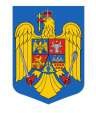 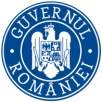 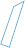 R O M Â N I AMinisterul Afacerilor Interne INSTITUȚIA PREFECTULUI   JUDEȚUL SATU MARE
Serviciile publice deconcentrate

	1. Activitatea Colegiului Prefectural al Județului Satu Mare

Activitatea Colegiului Prefectural pe parcursul anului 2023  s-a concretizat într-un număr de 12 şedinţe.
Informările și rapoartele au cuprins în general: analiza activităţii specifice, analiza modului de realizare a obiectivelor propuse din Programul de guvernare, măsuri de îmbunătăţire a activităţii.
Au fost adoptate un număr de 3 Hotărâri în anul 2023 respectiv: Hotărârea nr.1 din 22.03.2023 – privind constituirea Comisiei mixte de control în piețele din județ și la agenții economici în perioada premergăroare Sărbătorilor pascale; Hotărârea nr.2 din 28.12.2023  pentru intensificarea unor acțiuni de control a modului de comercializare a materialelor pirotehnice în perioada premergătoare Revelionului 2024; Hotărârea nr.3 din ședința lunii decembrie de adoptare a Programului orientativ al ședințelor din anul 2024.
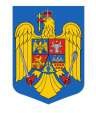 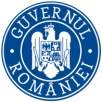 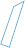 R O M Â N I AMinisterul Afacerilor Interne INSTITUȚIA PREFECTULUI   JUDEȚUL SATU MARE
2. Activitatea Comisiei de Dialog Social a Județului Satu Mare

Activitatea comisiei de dialog social se desfăşoară în conformitate cu prevederile Legii nr.367/2022 privind dialogul social.
În 2023 au avut loc 4 ședințe ale Comisiei de Dialog Social a județului Satu Mare și  s-au transmis 24 de adrese și raportări.
Tematica ședințelor: Modificări legislative pentru pensionari; Facilități acordate pensionarilor cu pensii sub 3.000 de lei; Prezentarea prevederilor actualizate ale Codului muncii și ale Codului administrativ; Prezentarea Legii nr.367/2022 a Legii dialogului social; Situația Contractelor Colective de Muncă încheiate la nivelul societăților din județul Satu Mare; Propuneri la Legea învățământului preuniversitar care nu se regăsesc în cele acceptate de către minister; Nemulțumirile membrilor de sindicat al Sindicatului Învățământului Preuniversitar Satu Mare cu privire la salarizare; Programul EDUSAL; Situația dialogului social în Compania Națională Poșta Română S.A.; Deciziile de restructurare ale Companiei Naționale Poșta Română S.A. și efectele lor asupra salariaților și comunităților pe care aceștia le deservesc; Acordarea tichetelor de vacanță în sectorul privat; Problematica tinerilor NEETS – identificarea de soluții pentru reducerea numărului tinerilor care nu au loc de muncă, nu urmează o formă de învățământ și nu participă la activități de formare profesională; Diverse.
În decursul anului 2023 s-au înregistrat 7 acțiuni de protest.
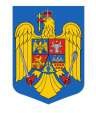 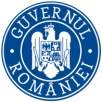 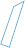 R O M Â N I AMinisterul Afacerilor Interne INSTITUȚIA PREFECTULUI   JUDEȚUL SATU MARE
3. Activitatea Comitetului consultativ de dialog civic pentru persoanele vârstnice al județului Satu Mare
 În anul 2023 au avut loc 6 şedinţe ale Comitetului Consultativ de Dialog Civic pentru Persoanele Vârstnice 
 Tematica ședințelor:
Acte necesare pentru acordarea gratuității la transportul public de pe raza municipiului Satu Mare, pentru pensionari;
Prezentarea noilor acte normative aprobate în domeniul asistenței sociale a persoanelor vârstnice;
Acordarea unui spațiu pentru desfășurarea activității Consiliului județean al persoanelor vârstnice;
Prezentarea modificărilor legislative pentru pensionari. Facilități acordate pensionarilor cu pensii sub 3000 lei;
Justificarea creșterii prețului la apa potabilă pentru populație;
Informare privind biletele de tratament pentru pensionari;
Informare cu privire la controalele efectuate la centrele rezidențiale de pe raza județului Satu Mare, destinate persoanelor vârstnice, persoanelor adulte cu dizabilități și copiilor;
Modele de bune practici în domeniul protecției presoanelor vârstnice;
Organizarea activităților specifice sărbătorilor de iarnă, pentru persoanele vârstnice.
Problemele sesizate în cadrul ședințelor au fost transmise cu celeritate, în funcție de competența de soluționare, instituțiilor locale/teritoriale.
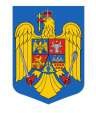 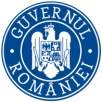 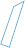 R O M Â N I AMinisterul Afacerilor Interne INSTITUȚIA PREFECTULUI   JUDEȚUL SATU MARE
Managementul situațiilor de urgență (1)

În anul 2023 au fost emise un număr de 5 ordine ale prefectului pe linia gestionării situațiilor de urgență; (comisii mixte constatare pagube în agricultură, calamități, etc)
Au fost întocmite şi înaintate spre aprobare/actualizare, preşedintelui Comitetului Judeţean pentru Situaţii de Urgenţă Satu Mare un număr de 3 planuri și 1 registru:
Planul Județean de acţiuni și măsuri  pentru atenuarea efectelor temperaturilor ridicate asupra populației şi a secetei prelungite; 
Planul de măsuri pentru prevenirea şi combaterea efectelor fenomenelor meteorologice periculoase specifice sezonului rece 2023 - 2024;
Planul de apărare în cazul producerii unei situații de urgență specifice provocate de cutremure/alunecări de teren;
Registrul de evidență a antrenamentelor bilunare de înștiințare a comitetelor județene, comitetelor locale și a operatorilor economici din zona de responsabilitate;
Centralizarea stocurilor de materiale şi a tehncii specifice acţiunilor de deszăpezire
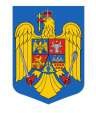 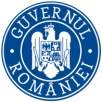 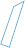 R O M Â N I AMinisterul Afacerilor Interne INSTITUȚIA PREFECTULUI   JUDEȚUL SATU MARE
Managementul situațiilor de urgență (2)

În cursul anului 2023, Comitetul Judeţean pentru Situaţii de Urgenţă Satu Mare în vederea gestionării situațiilor de urgență datorate fenomenelor hidro-meteorologice periculoase, temperaturilor ridicate sau a altor situații a organizat şi  desfăşurat  14 şedinţe în care au fost adoptate un număr de 13 hotărâri;

S-au desfășurat 12 şedinţe extraordinare ale Comitetului Judeţean pentru Situaţii de Urgenţă Satu Mare pentru aprobarea documentelor și adoptarea măsurilor operative necesare desfăşurării activităţii şi luarea deciziilor imediate: în cazul evenimentelor prognozate de fenomene hidro-meteorologice periculoase, stabilirea măsurilor de protecție pentru realizarea siguranței în zona afectată de scurgerea de gaze în localitatea Supuru de Sus și aprobarea spațiilor de cazare a refugiaților din Ucraina la nivelul județului Satu Mare.

	Situații de urgență produse pe teritoriul județului în 2023
În anul 2023 au fost înaintate  un număr de 15 Rapoarte privind producerea situațiilor de urgență care au condus la pagube materiale și agricole la persoane fizice, agenți economici, instituții, infrastrctură etc.
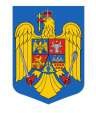 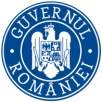 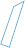 R O M Â N I AMinisterul Afacerilor Interne INSTITUȚIA PREFECTULUI   JUDEȚUL SATU MARE
Măsuri, acțiuni și activități pe linia combaterii bolilor la animale 


Având în vedere evoluția virusului pestei porcine africane la nivelul județului Satu Mare, precum și a rabiei, scrabiei, în anul 2023 Centrul Local de Combatere a Bolilor Satu Mare (C.L.C.B.) – Unitatea Locală de Decizie s-a întrunit în 28 ședințe, în urma cărora au fost adoptate un număr de 28 decizii cu privire la unele măsuri și acțiuni în vederea prevenirii, combaterii și eradicării bolilor la animale la nivelul județului Satu Mare.
Prin Compartimentul Situații de urgență al Instituției Prefectului s-a asigurat comunicarea directă cu: reprezentanții autorităților și instituțiilor publice,  cetățenii, operatorii economici, serviciile de utilități publice (la solicitarea telefonică sau scrisă a acestora). Astfel au fost consiliate și li s-au oferit informații și date în vederea clarificării și aplicării unitare la nivelul județului a măsurilor dispuse în vederea gestionării situației create de evenimentele produse, gestionarea crizei refugiaților din Ucraina etc.
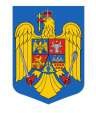 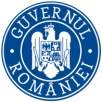 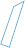 R O M Â N I AMinisterul Afacerilor Interne INSTITUȚIA PREFECTULUI   JUDEȚUL SATU MARE
Relația cu minoritățile naționale

În cursul anului 2023 nu au fost identificate probleme exclusiv datorate apartenenței la o anumită minoritate națională.
Consilierul pe probleme de romi monitorizează situaţia romilor din judeţul Satu Mare. Astfel, în conformitate cu prevederile H.G. nr.560/2022 –Strategia Guvernului Romaniei de incluziune a cetățenilor români aparținând minorității rome 2022-2027, Biroul Județean pentru Romi Satu Mare monitorizează aplicarea strategiei la nivelul județului.
Pornind de la măsurile stabilite în Strategie s-a avut în vedere diseminarea acesteia prin campanii de informare – în număr de 6 având ca temă elaborarea Planurilor locale de acțiune conform Planului  general de măsuri din H.G. nr.560/2022; 
Biroul Județean pentru Romi primeşte zilnic în audienţă persoane de etnie romă care se adresează instituţiei cu diferite probleme. Cele mai multe probleme cu care se confruntă sunt legate de: venitul minim garantat, lipsa unei locuinţe, lipsa unui venit/loc de muncă, probleme legate de infrastructură: apă, energie electrică, drum, reclamaţii la adresa autorităţilor locale. 
La nivelul județului Satu Mare este binecunoscută existența multiculturalității. Astfel aici conviețuiesc 61,33% români, 31,38% maghiari, 5,48% romi, 1,25%germani, 0,46% ucrainieni și 0,1% alte minorități. Ca urmare, în primăriile unde se găsesc minorități naționale, în procentele stipulate de legislație, cetățenii aparținând acestora au posibilitatea de a se adresa instituțiilor publice în limba lor, utilizandu-se inclusiv formulare tipizate în limba minorităților respective.
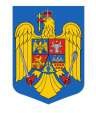 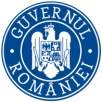 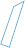 R O M Â N I AMinisterul Afacerilor Interne INSTITUȚIA PREFECTULUI   JUDEȚUL SATU MARE
Activități pentru urmărirea modului de aplicare a unor acte normative

Aplicarea prevederilor Legii nr.35/2007 privind creșterea siguranței în unitățile de învățământ, cu modificările ulterioare (1)
Cel puțin trimestrial și ori de câte ori este nevoie, sub conducerea prefectului, se analizează modul în care este asigurată protecția unităților de învățământ. În anul 2023 au fost organizate 9 întâlniri în care a fost analizată siguranța la nivelul unităților de învățământ, stadiul obținerii autorizațiilor ISU și ASF. 
A fost elaborat la nivel județean Planul Teritorial Comun de Acțiune nr.8923 din 15.09.2023 pentru anul școlar 2023-2024, cu termene și responsabilități ce revin structurilor implicate în ducerea la îndeplinire a măsurilor stabilite și au fost nominalizați reprezentanții din cadrul IPJ, IJJ, ISU și ISJ Satu Mare responsabili cu implementarea măsurilor din plan. 
Au fost transmise informări către MAI DGRIP după cum urmează: adresa nr.812 din 20.01.2023 privind  analiza măsurilor și indicatorii aferenți trim. IV 2022, adresa nr.3562 din 11.04.2023  cu rezultatele din trimestrul I, adresa nr.5831 din 03.07.2023  privind evaluarea anuală pentru anul școlar 2022-2023. De asemenea, a fost transmisă raportarea cu stadiul pregătirii unităților de învățământ pentru începerea noului an școlar 2023 – 2024.
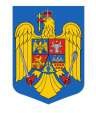 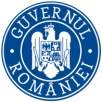 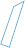 R O M Â N I AMinisterul Afacerilor Interne INSTITUȚIA PREFECTULUI   JUDEȚUL SATU MARE
Aplicarea prevederilor Legii nr.35/2007 privind creșterea siguranței în unitățile de învățământ, cu modificările ulterioare (2)

A fost elaborată, semnată, asumată și mediatizată Procedura de cooperare instituțională în domeniul siguranței școlare nr.9143/21.09.2023. Procedura de cooperare interinstituțională vine în sprijinul instituțiilor implicate, al profesorilor, elevilor, părinților atât în ceea ce privește semnalarea unor forme de încălcare a siguranței școlare (fluxuri de comunicare clare, operaționalizarea la nivele de județ Satu Mare a numărului unic 119 pentru semnalarea cazurilor), cât și a căilor de comunicare și intervenție rapidă de specialitate.
Au fost organizate 5 întâlniri pentru elaborarea acestei proceduri, 2 conferințe de presă pentru mediatizarea acesteia și a materialelor promoționale create, au fost distribuite afișe în instituțiile semnatare precum și la școli și cabinete medicale, au fost organizate întâlniri cu reprezentanții elevilor și cu directorii de școli din județ în vederea mediatizării în rândul profesorilor, părinților și elevilor. 
În perioada octombrie – decembrie 2023  au fost înregistrate:  Apeluri 112 – 1 apel referitor la consumul de droguri; Apeluri 119: 11 privind minorii, 18 referitor la adulți (au fost redirecționați spre Centrul de Prevenire, Evaluare și Consiliere Antidrog Satu Mare).
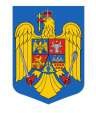 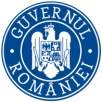 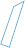 R O M Â N I AMinisterul Afacerilor Interne INSTITUȚIA PREFECTULUI   JUDEȚUL SATU MARE
Alte activități
Participarea la efectuarea acțiunilor de control ce au fost solicitate prefectului de către ministere/alte instituții ale administrației centrale

Acțiuni de control la centrele rezidențiale destinate persoanelor vârstnice, centrele rezidențiale destinate persoanelor adulte cu dizabilități și cele destinate copiilor, la nivelul județului Satu Mare;
Acțiuni de control pentru identificarea problemelor existente la nivelul operatorilor economici care depozitează, distribuie, transportă și comercializează carburanți, inclusiv gaz petrolier lichefiat (GPL) pe raza județului Satu Mare;
Participarea la efectuarea acțiunilor de control în domeniul situațiilor de urgență 
Comisia mixtă de verificare a modului în care au fost salubrizate cursurile de apă și au fost realizate și întreținute șanțurile și rigolele în localități, în vederea diminuării posibilelor pagube generate de revărsări ale cursurilor de apă;
Comisia mixtă de verificare a stării tehnice și funcționale a construcțiilor hidrotehnice cu rol de apărare împotriva inundațiilor, din județul Satu Mare.
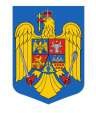 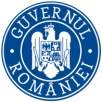 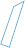 R O M Â N I AMinisterul Afacerilor Interne INSTITUȚIA PREFECTULUI   JUDEȚUL SATU MARE
Acțiuni pentru urmărirea aplicării la nivel judeţean a Programului de Guvernare

În baza Programului de guvernare al Guvernului României a fost întocmit Programul de Dezvoltare Economică şi Socială a Judeţului Satu Mare.

Trimestrial, semestrial şi anual se întocmeşte „Raportul privind realizarea obiectivelor Programului de Dezvoltare Economică şi Socială a Judeţului Satu Mare” care cuprinde acţiunea, entitatea implicată în realizare şi realizările de la nivelul trimestrului, semestrului sau anului.

Programul este structurat pe 21 capitole și 1 Anexă. În cele 21 de capitole monitorizate la nivel teritorial sunt în total 54 de obiective principale cu 1.373 de acțiuni importante implicând un număr de aproximativ 205 actori (instituții deconcentrate, primării, școli, organizații neguvernamentale, asociații implicate în parteneriate public – privat și proiecte comune).

Programul şi rapoartele trimestriale întocmite de către Instituţia Prefectului Judeţul Satu Mare au fost postate pe site-ul oficial al instituției.
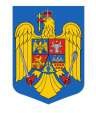 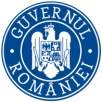 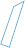 R O M Â N I AMinisterul Afacerilor Interne INSTITUȚIA PREFECTULUI   JUDEȚUL SATU MARE
Implementarea Programului Operațional Ajutorarea Persoanelor Defavorizate
În anul 2023 s-au  derulat 2 etape ale  programului POAD 2018-2020 – Măsurile de furnizare a pachetelor cu alimente, în baza  Acordului de cooperare nr.1340/25.10.2019 încheiat între Ministerul Fondurilor Europene și  Instituția Prefectului Județul Satu Mare. Pachetele au fost distribuite unui număr de 41.356 beneficiari: 31.300  pachete persoanelor de pe lista inițială (familii beneficiare de prestațiile sociale VMG și ASF) și 10.056 de pachete persoanelor incluse pe lista de suplimentare. 
Prin Ordinul prefectului nr.69/08.03.2023 s-a actualizat componența Grupului de lucru  pentru derularea POAD în județul Satu Mare și s-au stabilit principalele atribuții. Grupul de lucru cuprinde membri din cadrul aparatului de lucru al prefectului, din cadrul serviciilor publice deconcentrate și din unitățile administativ-teritoriale, în special din cadrul structurilor de asistență socială.
Pe parcursul anilor 2022 și 2023 au fost centralizate solicitările din partea primăriilor și a fost creată baza de date cu beneficiarii din județul Satu Mare în vederea derulării măsurilor pentru sprijinirea categoriilor de cupluri mamă-nou-născut cele mai defavorizate care beneficiază de sprijin material pe bază de tichete sociale pe suport electronic în județul Satu Mare. Până la data de finalizare a proiectului, respectiv 20.06.2023,au fost identificate 353 cupluri mamă-nou-născut eligibile la nivelul județului nostru, în 53 de unități administrativ-teritoriale.
Receptia celor 353 tichete sociale s-a realizat în trei tranșe, respectiv: 270 tichete în data de 03.05.2023; 55 tichete în data de 20.06.2023; 28 tichete în data de 29.06.2023. Din cele 353 tichete 351 au fost distribuite către beneficiari în cel mai scurt timp – acțiune finalizată la data de 10.07.2023. Două tichete au fost returnate către MIPE urmare a neridicării acestora de la primării.
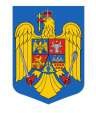 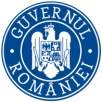 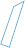 R O M Â N I AMinisterul Afacerilor Interne INSTITUȚIA PREFECTULUI   JUDEȚUL SATU MARE
Suport decizional

Controlul intern managerial, registrul riscurilor, registrul procedurilor

	În anul 2023 Comisia s-a întrunit în două ședințe  de lucru, având pe agenda întâlnirilor  analize privind stadiul implementării sistemului de control intern managerial  și a situaţiei sintetice a rezultatelor autoevaluării, aprobarea Programului de dezvoltare a sistemului de control intern managerial la nivelul instituției, analiza riscurilor identificate la nivelul instituției, aprobarea proiectelor de revizuire a procedurilor depuse la Secretariatul Tehnic al Comisiei de Monitorizare, completarea Registrului procedurilor. 

Registrul procedurilor
	Până la această dată, pe lângă procedurile operaționale de  lucru ale serviciilor publice comunitare, cuprinde: un număr de 13 proceduri de sistem și 53 de  proceduri operaționale, revizuite în baza noilor prevederi legale Ordinul nr.600/2018 al S.G.G.
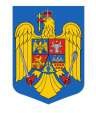 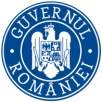 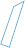 R O M Â N I AMinisterul Afacerilor Interne INSTITUȚIA PREFECTULUI   JUDEȚUL SATU MARE
Etică și conduită

Prin Ordinul Prefectului nr.40/06.02.2019 a fost desemnat consilierul etic pentru Instituția Prefectului Județul Satu Mare. În cursul anului nu s-au înregistrat cazuri de nerespectare a normelor de conduită, astfel nefiind luate măsuri administrative pentru înlăturarea cauzelor de încălcare a normelor de conduită.

Proceduri aplicate în anul 2023: Ordinului președintelui Agenției Naționale a Funcționarilor Publici nr.26/11.01.2023 pentru aprobarea Metodologiei de completare și transmitere a informațiilor privind implementarea principiilor aplicabile conduitei profesionale a funcționarilor publici și a normelor/standardelor de conduită a funcționarilor publici, precum și a procedurilor administrativ-disciplinare aplicabile funcționarilor publici în cadrul autorităților și instituțiilor publice; OUG nr.57/2019 privind Codul Administrativ cu completările și modificările ulterioare.

În anul 2023 s-a accesat trimestrial platforma A.N.F.P., în vederea întocmirii şi transmiterii Raportului privind respectarea normelor de conduită de către funcţionarii publici din cadrul Instituţiei Prefectului Judeţul Satu Mare şi transmiterii Anexei 2 Raportul privind situaţia implementării procedurilor disciplinare în cadrul Instituţiei Prefectului Județul Satu Mare şi în cadrul unităţilor administrativ teritoriale.
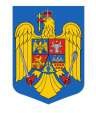 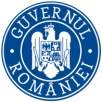 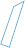 R O M Â N I AMinisterul Afacerilor Interne INSTITUȚIA PREFECTULUI   JUDEȚUL SATU MARE
Protecția informațiilor clasificate
La nivelul Instituţiei Prefectului – Județul Satu Mare se prelucrează şi se păstrează documente care conţin informaţii clasificate. În cursul anului 2023 prin Structura de Securitate au fost manipulate un număr de 129 documente cu caracter clasificat, nivel secret de serviciu, respectiv un număr de 21 documente cu caracter clasificat, din care 1- nivel secret, respectiv  20 - nivel  strict secret. 

Au fost emise un număr de 10 autorizații de acces la informații clasificate, nivel secret de serviciu, respectiv un număr de 13 autorizații de acces la informații clasificate (6 - nivel secret, respectiv 7- nivel strict secret).

Prevenirea și combaterea corupției
Pe parcursul anului au fost inventariate şi evaluate activităţile cu risc de corupţie pentru fiecare structură/funcţie din cadrul instituţiei. Funcționarii din instituție au participat la o întâlnire având ca temă prevenirea unor fapte sau incidente de corupţie. Nu au fost raportate fapte de corupţie în rândul angajaților instituției. 
S-au realizat raportările solicitate de către forurile superioare având ca obiect măsurile de prevenire şi combatere a corupţiei.
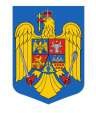 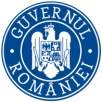 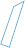 R O M Â N I AMinisterul Afacerilor Interne INSTITUȚIA PREFECTULUI   JUDEȚUL SATU MARE
Servicii publice comunitare

Serviciul Public Comunitar de Pașapoarte

	În perioada 01.01- 31.12.2023, la acest serviciu, situaţia statistică se prezintă astfel:
Cereri primite pentru eliberarea paşapoartelor simple electronice                      	- 17.782
Cereri primite pentru eliberarea paşapoartelor simple temporare		-  1.645
Cereri primite de la M.A.E.					-   5.480
Paşapoarte electronice emise    				-  17.764
Paşapoarte temporare emise         				-   1.637
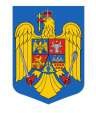 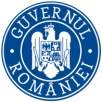 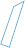 R O M Â N I AMinisterul Afacerilor Interne INSTITUȚIA PREFECTULUI   JUDEȚUL SATU MARE
Serviciul Public Comunitar Permise de Conducere și Înmatriculări

	Activitatea desfășurată pe linie de permise de conducere și examinări auto
Au fost emise un număr de 15.309 permise de conducere (noi sau preschimbate).
Au fost efectuate 12.894 examinări la proba teoretică în vederea obţinerii permisului de conducere;
Au fost efectuate 6.895  examinări la proba de traseu;


 


	       Fig.1 Examinări proba teoretică		           Fig.2 Examinări proba traseu

	Activitatea desfășurată pe linie de înmatriculare și evidență a vehiculelor
În anul 2023 au fost emise 23.278 certificate de înmatriculare, au fost radiate din circulaţie un număr de 4.887 vehicule și au fost eliberate 6.556 autorizaţii de circulaţie provizorii.
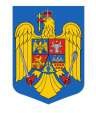 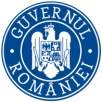 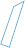 R O M Â N I AMinisterul Afacerilor Interne INSTITUȚIA PREFECTULUI   JUDEȚUL SATU MARE
Cooperarea interinstituțională și relații internaționale
 Cooperarea intra și internistituțională 
       Instituţia Prefectului s-a bucurat de un număr însemnat de vizite de lucru ale unor înalţi demnitari de stat cu ocazia diferitelor acţiuni /întâlniri pe diverse teme , respectiv: 
 Florin Barbu, președintele Comisiei pentru agricultură, silvicultură, industrie alimentară şi servicii specifice din Camera Deputaților, 
 Adrian Chesnoiu, deputat, 
 Gheorghe Cârciu, ministru secretar de stat la Departamentul pentru Românii de Pretutindeni, 
 Sebastian Hotca, subsecretarul de stat, vicepreședintele ANPC, 
 Diana Pavelescu, Consilier Promovare, Oficiul Național al Viei și Produselor Vitivinicole din cadrul M.A.D.R. , 
 Mihai Giminadis , consilier superior pe Politici Industrie Alimentară și Comerț, serviciu Produse Tradiționale 
 Thierry Heins , director secțiune băuturi spirtoase din cadrul renumitului Concurs Mondial de la Bruxelles, 
 Monica Săsărman, secretar de stat la Ministerul Dezvoltării, Lucrărilor Publice și Administrației ,
 Adrian Veștea, ministrul Dezvoltării, Lucrărilor Publice și Administrației, 
 General-maior Benone-Gabriel Duduc, adjunct al inspectorului general al Inspectoratului General pentru  Situații de Urgență ,
 Alfredo Maria Durante Mangoni, Ambasadorul  Republicii Italiene la Bucureşti,
 Dino Tucci, consul onorific al Republicii Italiene la Satu Mare,
 Andreas Lier – președinte a Camerei de Comerţ şi Industrie Româno-Germană (AHK Romania), Sebastian Metz - director general, Dominik Volker, reprezentant Germany Trade&Invest (GTAI) și Iuliu Cadar, președintele Consiliului Director al DRW (Asociația Economică Germano-Română pentru Regiunea de Nord-Vest).
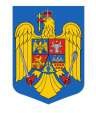 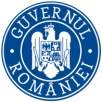 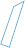 R O M Â N I AMinisterul Afacerilor Interne INSTITUȚIA PREFECTULUI   JUDEȚUL SATU MARE
Relații internaționale 

	Activitatea de relații internaționale la nivelul Instituției Prefectului – Județul Satu Mare s-a concretizat prin:
participarea la ședința solemnă de semnare a acordului de înfrățire dintre orașul Ardud și orașul Sîngerei, raionul Sîngerei, Republica Moldova și orașul Slănic, județul Prahova.
participare la deschiderea a două  Proiecte ”Erasmus+”  derulate de Liceul Teoretic German "Johann Ettinger" - Satu Mare în parteneriat cu unități de învățământ din Turcia , Spania, Norvegia, Germania, Slovenia și Polonia;
primirea unei delegații a Uniunii Mondiale de Folclor;
primirea delegațiilor de profesori și elevi în cadrul Proiectului  ”Erasmus+”  derulate de: Școala Gimnazială ”Octavian Goga”  - Satu Mare în parteneriat cu unități de învățământ din Turcia ,Spania , Cehia și Polonia; Școala Gimnazială Valea Vinului în parteneriat cu unități de învățământ din Turcia, Suedia și Italia;
întâlnire de lucru UNHCR la Instituţia Prefectului Județul Satu Mare - întâlnire a rețelei de coordonare a suportului oferit refugiaților din Ucraina;
participare la decernarea premiilor I.G.F. Gold Star, gală desfășurată la Centrul Multicultural "Poesis” în prezența asociațiilor naționale de folclor din 16 țări: România, Cipru, Italia, Israel, Lituania, Polonia, Spania, Turcia, Vietnam, Franța, Emiratele Arabe-Dubai, Croația, Slovacia, Serbia, Bulgaria și Maroc;
primirea la sediul Instituției Prefectului a vizitei Excelenţei sale domnul Alfredo Maria Durante Mangoni, Ambasadorul  Republicii Italiene la Bucureşti, însoțit de Dino Tucci, consul onorific al Republicii Italiene la Satu Mare; 
primirea delegației Camerei de Comerţ şi Industrie Româno-Germană (AHK Romania).
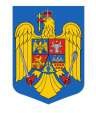 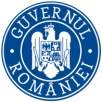 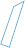 R O M Â N I AMinisterul Afacerilor Interne INSTITUȚIA PREFECTULUI   JUDEȚUL SATU MARE
Managementul comunicării
	Informare și relații publice
au fost înregistrate 32 solicitări de comunicare de informaţiile de interes public, din care soluționate favorabil – 18, nefavorabil – 12 și în 2 cazuri au fost redirecționate spre competentă soluționare. 
	Activitatea de soluționare a petițiilor și audiențelor
Petiții
au fost înregistrate: 359, din care soluţionate favorabil - 142; nefavorabil - 87; clasate - 7, declinată competența – 94, în curs de rezolvare – 26.
Audienţe
au fost susținute 34 sesiuni de audiențe de către prefect și un număr de 164 ședințe de consiliere pentru un număr de 664 cetățeni. 
	Apostilarea documentelor
De la începutul anului 2023 au fost depuse 886 cereri. Au fost apostilate 1.145 acte.
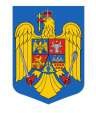 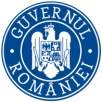 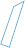 R O M Â N I AMinisterul Afacerilor Interne INSTITUȚIA PREFECTULUI   JUDEȚUL SATU MARE
Dificultăți identificate în activitate/Propuneri  de eficientizare a activității

 Întârzieri în finalizarea dosarelor depuse în baza legilor fondului funciar datorate activităţii defectuoase a Comisiilor Locale de Fond Funciar / Deblocarea situației prin organizarea de instruiri și ședințe tematice cu autoritățile locale respectiv prin acordarea unui stimulent financiar pentru personalul care activează în comisiile locale/colectivul de lucru/comisia județeană; 
 Menținerea unui număr ridicat de proceduri prealabile facultative privind nelegalitatea actelor administrative adoptate sau emise de autoritățile administrației publice locale / Remedierea situației prin participări la ședințele de consiliu local și activități de îndrumare a secretarilor generali ai UAT-lor. 
 Comunicarea dificilă cu autoritățile locale, în special în ce privește activitatea de soluționare a petițiilor și de realizare a sintezelor privind proiectele locale și serviciile publice locale /se vor realiza activități de identificare și de instruire cu personalul responsabil din cadrul aparatului primăriilor din județ. 
 Lipsa unei arhive operaționale privind actele adoptate ca urmare a aplicării legii fondului funciar care îngreunează activitatea Serviciului juridic și contencios administrativ
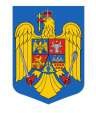 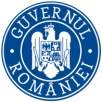 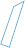 R O M Â N I AMinisterul Afacerilor Interne INSTITUȚIA PREFECTULUI   JUDEȚUL SATU MARE
Dificultăți identificate în activitate/Propuneri  de eficientizare a activității

 Asanarea și sistematizarea legislației specifice privind aplicarea actelor cu character reparator, în ceea ce privește: punerea în acord a legislației specifice ANCPI și RA Romsilva cu legislația privind fondul funciar; stabilirea în mod clar și concis a documentelor care trebuie înaintate ANCPI pentru a scrie titluri; 
 Punerea în aplicare a hotărârilor judecătorești, reconstituirea, constituirea sau recunoașterea dreptului de proprietate dificile raportat la situațiile concrete actuale la peste 30 de ani de la apariția legilor fondului funciar (rezerva de teren a comisiilor locale  este insuficientă, refuzul  amplasamentele propuse de comisiile locale, până la finalizarea proceselor imobilele  au  intrat in circuitul civil, alte situații). 
 Lipsa de personal, în special în cadrul serviciilor publice comunitare, care a avut drept consecinţă întârzierile înregistrate la preluarea solicitărilor cetăţenilor. Pentru rezolvarea acestei probleme s-au redistribuit sarcinile de serviciu şi s-a implementat sistemul de programare on-line./Se impune ocuparea posturilor vacante din instituție.
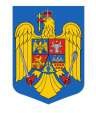 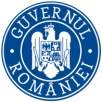 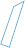 R O M Â N I AMinisterul Afacerilor Interne INSTITUȚIA PREFECTULUI   JUDEȚUL SATU MARE
Obiective strategice pentru anul 2024

 Monitorizarea aplicării unitare și respectarea Constituției, a legilor, a ordonanţelor şi a hotărârilor Guvernului, precum şi a celorlalte acte normative.

 Monitorizarea la nivel judeţean a obiectivelor şi măsurilor cuprinse în Programul de Guvernare;

 Menţinerea climatului de pace socială şi a unei comunicări permanente cu partenerii de dialog social; 

 Colaborare interinstituţională eficientă între autorităţile administraţiei publice şi instituţiile publice organizate la nivelul judeţului Satu Mare pentru un serviciu public de calitate;

 Gestionarea şi urmărirea îndeplinirii măsurilor dispuse de către prefect cu privire la realizarea sarcinilor rezultate din actele normative în vigoare.
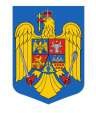 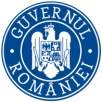 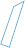 R O M Â N I AMinisterul Afacerilor Interne INSTITUȚIA PREFECTULUI   JUDEȚUL SATU MARE
Obiective strategice pentru anul 2024

 Continuarea derulării la nivelul instituţiei a proiectului privind implementarea instrumentelor de management strategic și a sistemului integrat de management al documentelor (DMS).

Prevenirea corupţiei în sectorul public prin mecanisme şi strategii eficiente.

 Organizarea Alegerilor Europarlamentare, Locale, Parlamentare și a Președintelui României 

 Implementarea cu sussces a proiectelor dezvoltate sau depuse în anul 2023 (”Realizarea Sistemului de producere a energiei electrice produsă din surse regenerabile pentru autoconsum”, depus în cadrul programului ”Fondul de modernizare” și ”Întărirea capacității de răspuns la inundații” și ”Întărirea capacității de răspuns la incendiile de pădure”, depuse în cadrul programului Interreg România-Ucraina)
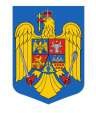 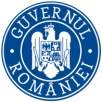 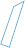 R O M Â N I AMinisterul Afacerilor Interne INSTITUȚIA PREFECTULUI   JUDEȚUL SATU MARE
VĂ MULȚUMIM PENTRU ATENȚIE !
.
https://sm.prefectura.mai.gov.ro